Здравствуйте!Добрый день!
Монгуш Мария Арзылановна, учитель русского языка и литературы МБОУ  СОШ №1 г.Ак-Довурака Республики Тыва
Урок проведён в 5 б классе. ( 1 подгруппа-14 учащихся)
Тема: Кабардинская сказка «Трудовые деньги»
Урок разработан по структуре системно- деятельностного урока:
  «От цели – к результату»
 Ход урока
Начало урока:
1.Организационный момент
2. Стадия вызова (Проверка домашнего задания)
3 Актуализация знаний (Проблема, цель)
Основная часть
1Усвоение знаний и развитие УУД
Итог урока
1.Результат
2.Оценка
3.Рефлексия
4.Перспектива
Дети активные,
дисциплинированные, приучены работать аккуратно, хорошо понимают русскую речь, умеют высказывать своё мнение, логически мыслить, охотно выполняют творческие задания
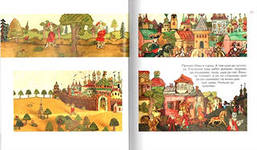 Сказки!     Сказки!
Много жанров есть на свете:
              Басня, повесть и рассказ,
              Но с рожденья любят дети
              Волшебство и мир прикрас.
 
              Что наш маленький народ,
              В мир волшебный унесёт?
              Полный смеха, света, краски,
              А зовётся чудо – сказки!
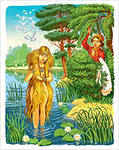 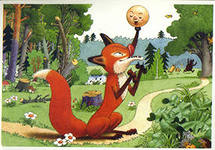 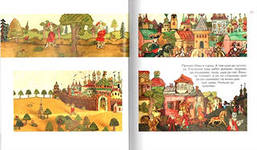 Методы и приёмы
Приёмы, использованные для развития УУД:
1.Построение кластера в виде цветика- семицветика (коммуникация в группе, выявление точек зрения каждого ученика, общего продукта)
 2.Ролевая, позиционная игра 
 3.Работа с новой сказкой (чтение и поиск или выдвижение новых гипотез т.е. «мудрых мыслей»
 4.Критическая оценка новой сказки (объективность, своя позиция)
 5.Самоконтроль, самооценка
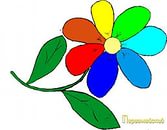 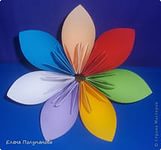 справедливые
отзывчивый
совестливые
добрый
благодарные
Мудрые слова
из сказки «Неблагодарный богач»
вые
милосердный
милосердный
отзывчивый
добрый
благодарные
честный
Эвристическая беседа
Заработная плата (оплата труда работника) — вознаграждение за труд в зависимости от квалификации работника, сложности, количества, качества и условий выполняемой работы.
     В России можно официально работать с 14 лет.
     Так гласит трудовое законодательство, однако здесь есть много важных нюансов.
      В 14-15 лет нельзя работать более 5 часов в день. Детям в возрасте 16-17 лет разрешено работать до 7 часов, при этом во время учебного процесса эти нормы меняются: допустимое время рабочего процесса делится пополам и составляет 2,5 и 3,5 часа.
Основная часть урока
Проблемный диалог
Ответы на вопросы:
Словосочетание «проблемный диалог»
      означает, что на занятиях изучения нового материала, повторения или отработки навыка должны быть проработаны два момента:  постановка учебной проблемы и  поиск решения.
-Почему лентяю не жалко было денег, которые выбрасывал отец?
       -Почему в третий раз сын не позволил отцу выбросить в реку деньги?

        -Какие мудрые советы даёт сказка «Трудовые деньги» ?
       -На чем же основан вымысел в данной сказке?
       -Какой человеческий недостаток высмеивается в сказке?
      - Прочитайте концовку сказки и скажите, что утверждает ее народная мудрость.
       -Какие  мудрые слов мы извлечём из этой сказки
Исследовательская работа:Доказать, что это бытовая сказка.
Анализ содержания сказки в форме беседы по вопросам:
Герменевтический метод
- Кого в сказке можно отнести к положительным героям? Почему?
-Кого можно отнести к отрицательным героям? Почему?
  Выборочное чтение сказки по ролям: чтение диалога между отцом и сыном в начале сказки
-Что можно сказать о сыне из данного разговора с отцом?
 Чтение диалога между отцом и сыном  в конце сказки по ролям? 
-Что можно сказать о сыне из данного разговора с отцом?
-Назовите героев  сказки и дайте им характеристику
Суть герменевтического метода в том, чтобы оказать «читателю квалифицированную помощь для нахождения индивидуального угла зрения, при котором текст оказывается зеркалом, открывает читателю его собственный мир». Работа строится через исследование различных типов текстов. Задача читателя – понять смысл того, что хотели мастера слова донести до внимательного читателя, т.е. осознанно искать секреты создания художественного образа. Приёмы и способы работы с текстом: - грамотное чтение; - определение типа текста; - акцентное вычитывание; - определение характера героев; -поиск изобразительных средств.
Построение кластера в виде     цветика- семицветика
Эвристическая беседа
Заработная плата (оплата труда работника) — вознаграждение за труд в зависимости от квалификации работника, сложности, количества, качества и условий выполняемой работы.
     В России можно официально работать с 14 лет.
         Так гласит трудовое законодательство, однако здесь есть много важных нюансов.
         В 14-15 лет нельзя работать более 5 часов в день. Детям в возрасте 16-17 лет разрешено работать до 7 часов, при этом во время учебного процесса эти нормы меняются: допустимое время рабочего процесса делится пополам и составляет 2,5 и 3,5 часа.
догадливый
справедливый
бережливый
«Трудовые    деньги»
работящий
мудрый
трудолюбивый
заботливый
Инсценировка кумыкской народной  сказки  «Неблагодарный богач»
В ролях:
Богач Измаил – Ооржак Амыр-Санаа
Крестьянин-  Куулар Чимит
Лисица –  Байыр Аюна
Медведь –Хомушку Ачыты
Змея –Донгак Яна
Судья-кади – Монгуш Томур
Ролевая, позиционная игра
Работа с новой сказкой (чтение и поиск или выдвижение новых гипотез т.е. «мудрых мыслей»
Выборочное чтение сказки по ролям: чтение диалога между отцом и сыном в начале сказки;
-Что можно сказать о сыне из данного разговора с отцом?
 Чтение диалога между отцом и сыном  в конце сказки по ролям? 
-Что можно сказать о сыне из данного разговора с отцом?
Самоконтроль: Тестовые задания по сказке
Самооценка: Проверьте свои работы и поставьте оценки
Домашнее задание превратилось в родительское собрание
Ценность сказок
Основные сказочные мотивы и сюжеты непременно связаны с важнейшими ритуалами жизненного цикла человека, которые, лишь поверхностно видоизменившись, по сути своей остаются теми же, что и на заре человечества. Это позволяет сказке не терять привлекательность и актуальность и в наши дни. Такая преемственность позволяет сказке, вытекая из прошлого, находиться в настоящем и перебрасывать мост в будущее
Спасибо
за внимание!